« Toamna  aurie  în          grădină și în vie »
Activitate  extracurriculară  în  IET nr.110
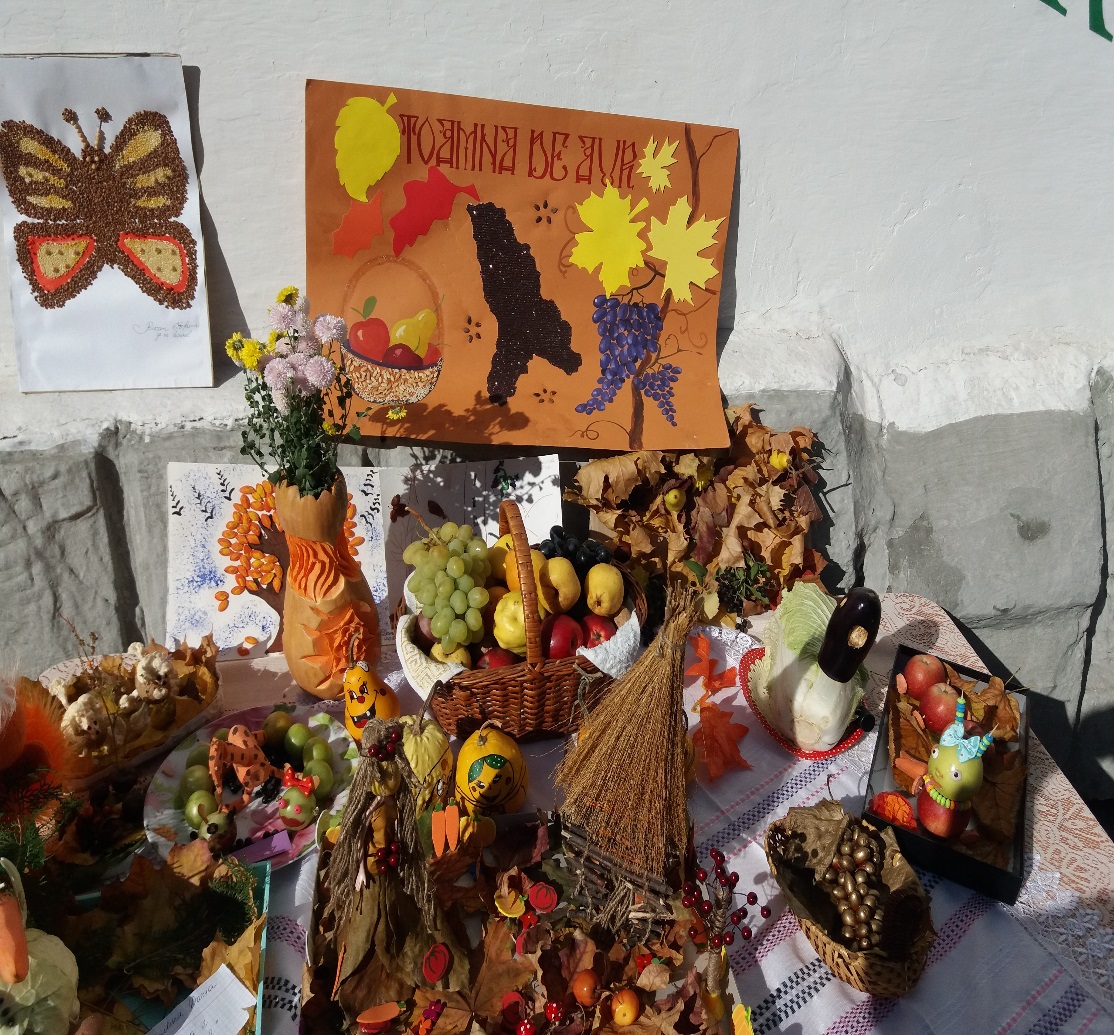 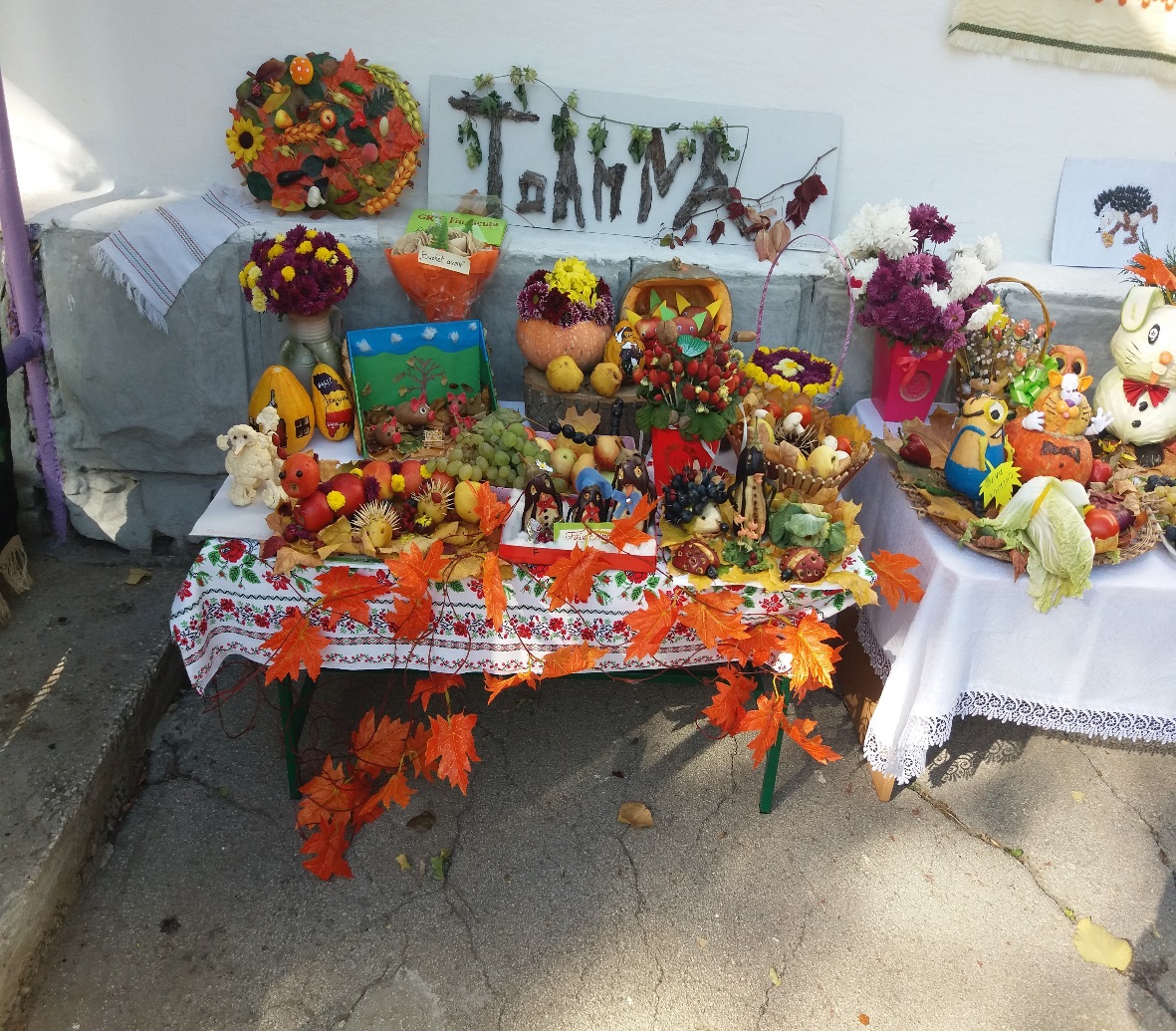 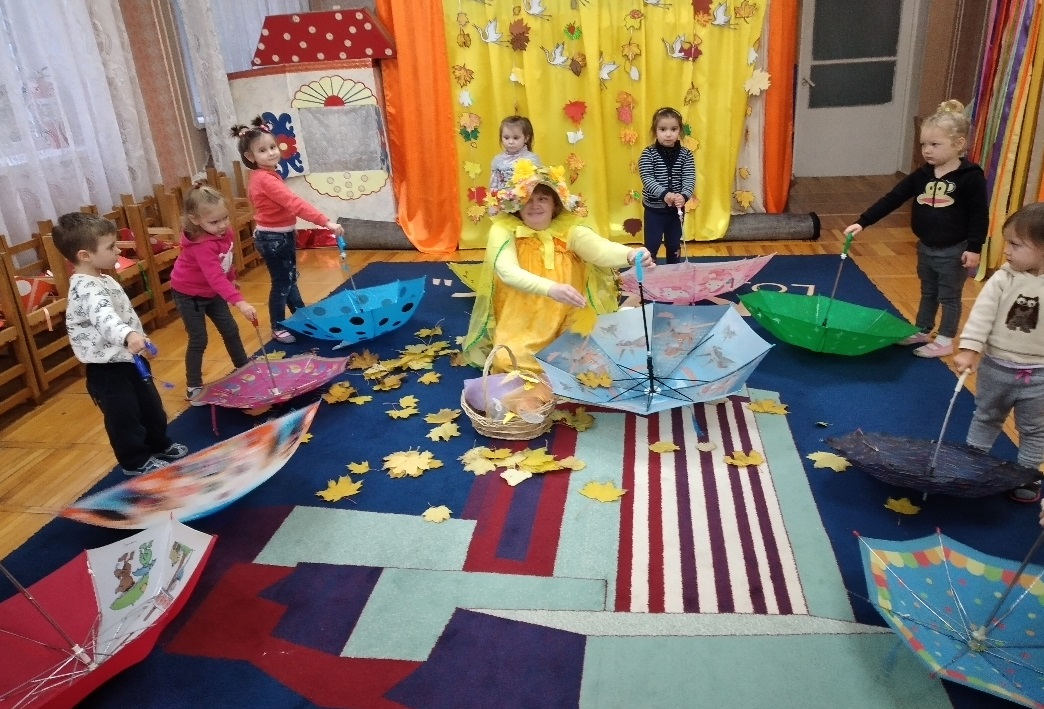 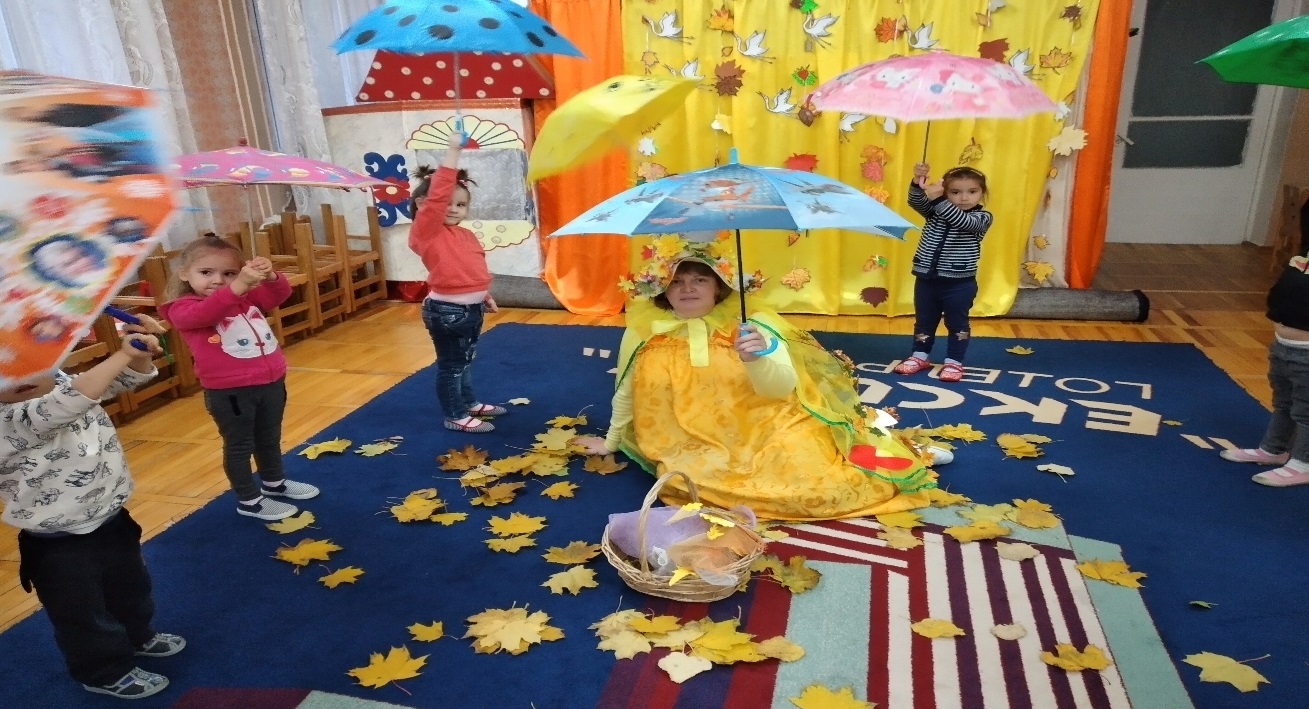 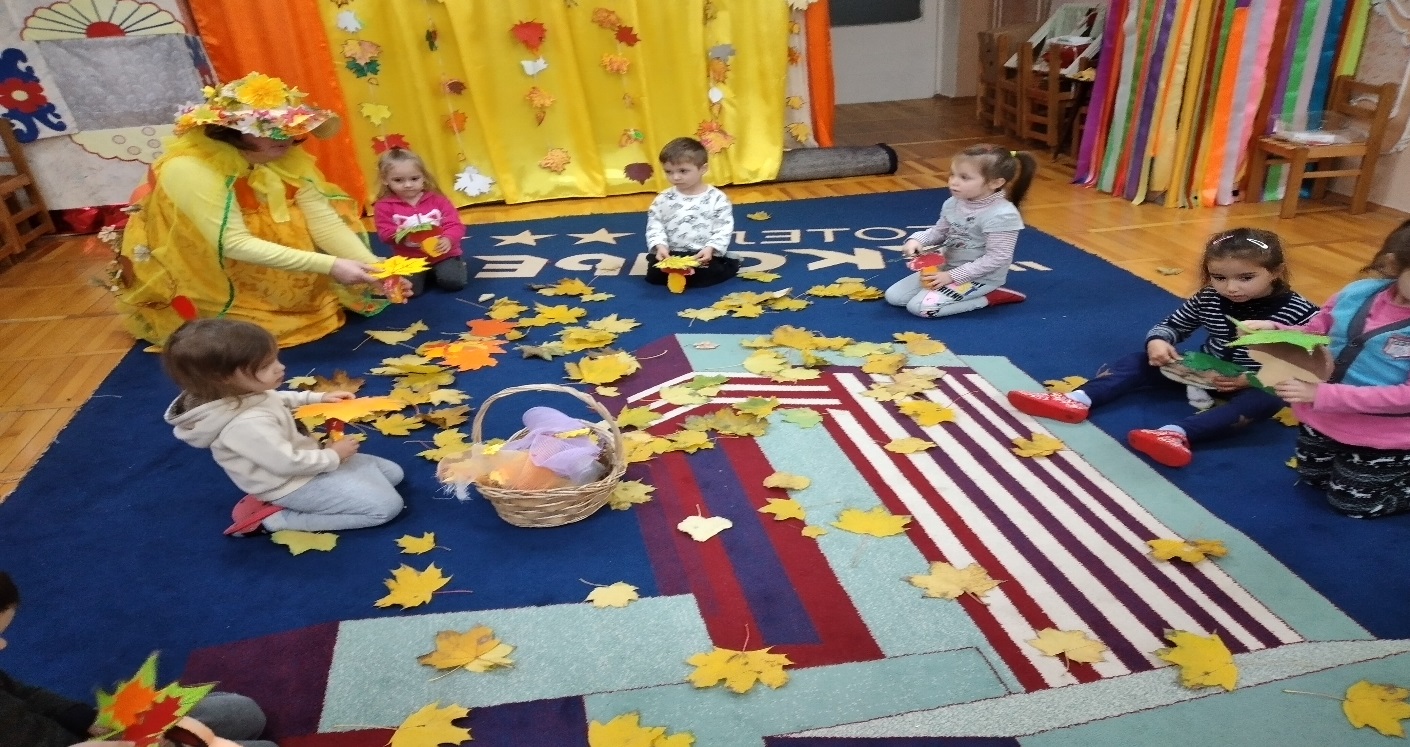 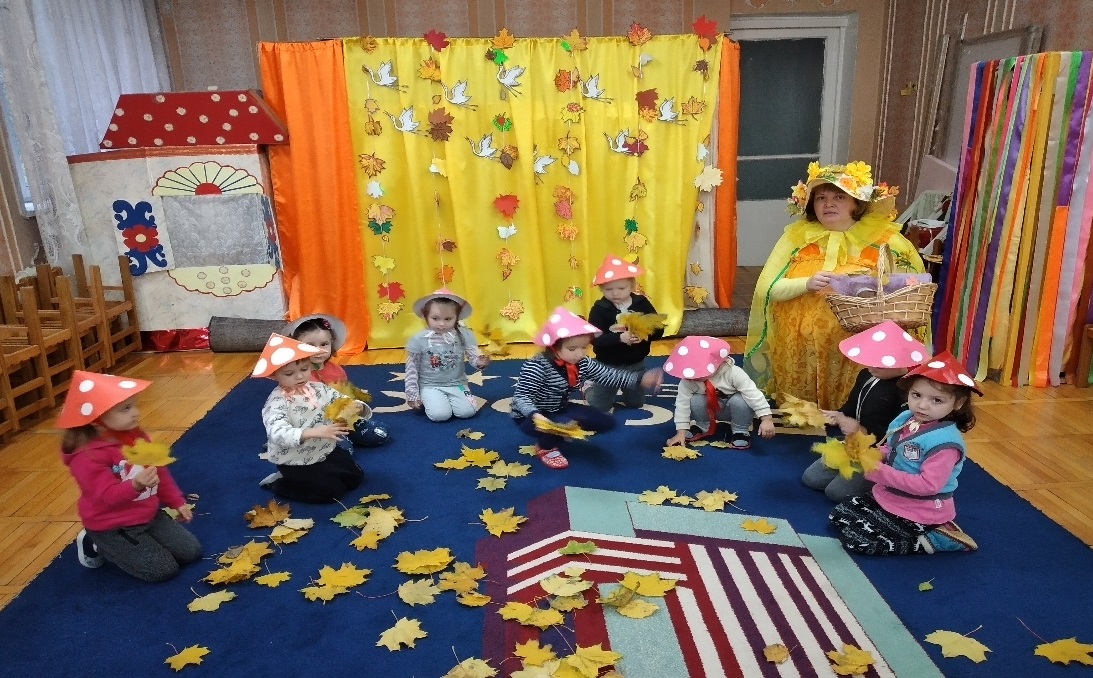 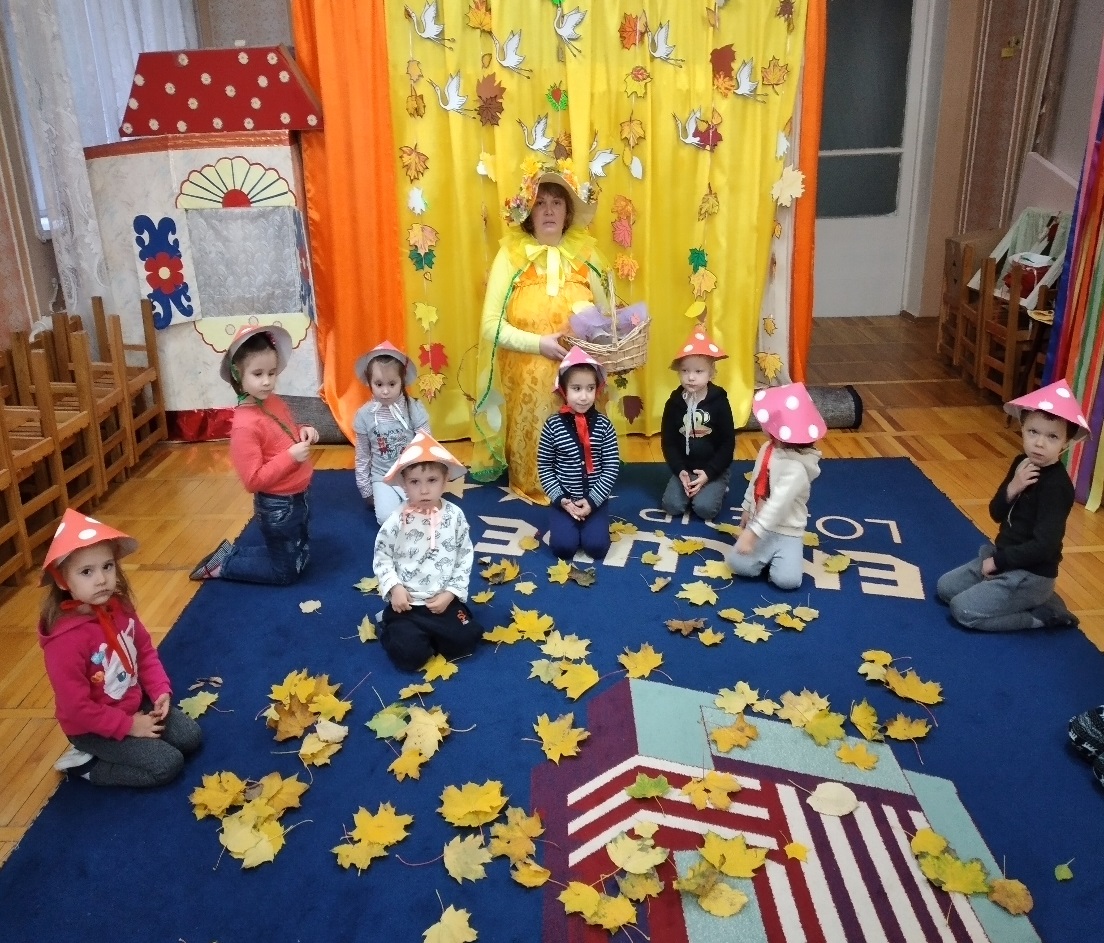 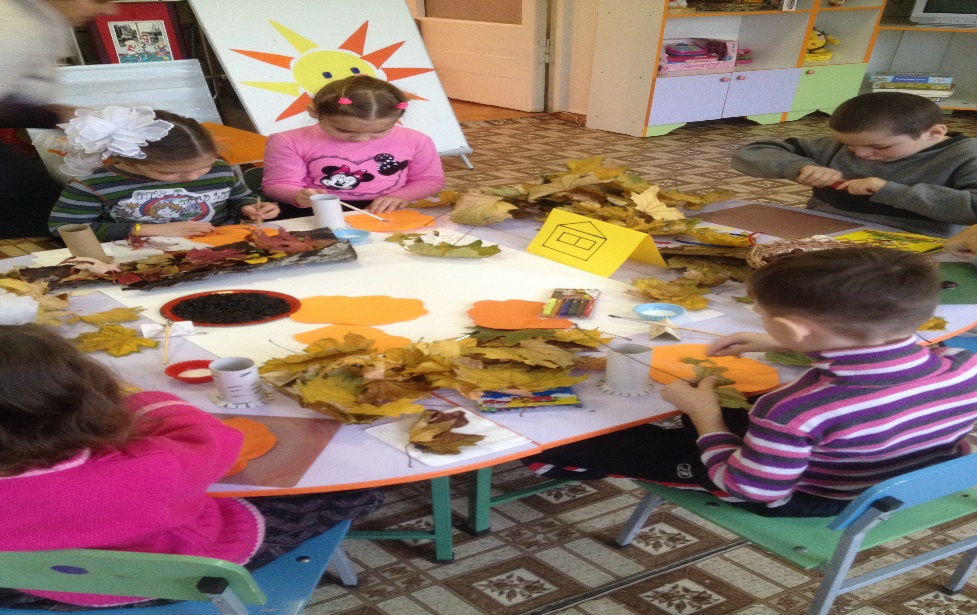